MOSFET 동작 원리
Gate
Energy band diagram
Drain
Source
EC
Metal
Insulator
N+
P type Semiconductor
(Substrate)
N+
EV
N type MOSFET
MOSFET의 기본 동작 원리 Gate bias에 의한 channel potential barrier 의 control 하여 carrier의 이동을 제어한다.
MOSFET의 중요한 전기적 동작 특성은 transfer characteristic(ID-VG)와 Output characteristic(ID-VD) 으로부터 알 수 있다.
1
[Speaker Notes: transfer characteristic(ID-VG)와 Output characteristic(ID-VD) -> 해당 내용이 화면에 표시되어 있는지요?
박스에 표시되어 있는 각 명칭이 맞는 내용인지요?]
MOSFET 동작 원리 – Transfer characteristic (ID-VG)
IDS
VGS < 0 V
VDS > 0 V
Gate
VDS
Drain
Source
Metal
Insulator
VGS
N+
N+
P type Semiconductor
(Substrate)
Channel Accumulation layer
IDS
Depletion region
VGS
VTh
Energy band diagram
Gate bias 가 reverse bias로 인가된 상태에서 Hole에 의한 accumulation layer가 형성된다. 또한 electron(carrier)가 이동하기 위한 potential barrier가 높으므로 전류가 거의 흐르지 못한다.
EC
EV
2
[Speaker Notes: Gate bias 가 reverse bias로 인가된 상태 -> 화면에서 어떤 부분입니까?
박스에 표시되어 있는 각 명칭이 맞는 내용인지요?
VGS 가 Gate Bias 입니까?
Hole은 화면에서 어떤 부분을 가리킵니까?]
MOSFET 동작 원리 – Transfer characteristic (ID-VG)
IDS
VTh > VGS > 0 V
VDS > 0 V
Gate
VDS
Drain
Source
Metal
Insulator
VGS
N+
N+
P type Semiconductor
(Substrate)
IDS
Depletion region
VGS
VTh
Energy band diagram
Gate bias가 낮을 때에는 channel potential barrier로 인하여 carrier가 이동하기가 매우 어렵다. 높은 에너지를 가진 carrier 만이 barrier를 넘어서 drain bias에 의하여 이동하게 되어 current가 매우 작은 수준으로 흐르게 된다.
EC
EV
3
[Speaker Notes: VDS는 드레인 바이어스를 말합니까?]
MOSFET 동작 원리 – Transfer characteristic (ID-VG)
IDS
VGS > VTh
VDS > 0 V
Gate
VDS
Drain
Source
Metal
Insulator
VGS
N+
N+
P type Semiconductor
(Substrate)
Channel inversion layer
IDS
Depletion region
VGS
VTh
Energy band diagram
Gate bias가 증가하여 문턱전압 (VTh) 이상이 되면 inversion region이 형성되며 potential barrier가 충분히 감소하게 된다. 이에 따라서 current가 증가하게 되고 Transistor가 on 이 된다.
EC
EV
4
MOSFET 동작 원리 – Output characteristic (ID-VD)
IDS
VGS > VTh
VDS = 0 V
Gate
VDS
Drain
Source
Metal
Saturation region
Insulator
VGS
N+
N+
P type Semiconductor
(Substrate)
IDS
Channel inversion layer
Linear region
Depletion region
VDS
Energy band diagram
초기 gate의 전압이 문턱전압 이상이 인가되어 channel에 inversion layer가 형성되어 있다고 하자.
EC
EV
5
MOSFET 동작 원리 – Output characteristic (ID-VD)
IDS
VGS > VTh
VDst > VDS > 0 V
Gate
VDS
Drain
Source
Metal
Saturation region
Insulator
VGS
N+
N+
P type Semiconductor
(Substrate)
IDS
Channel inversion layer
Linear region
Depletion region
VDS
Energy band diagram
EC
Drain전압을 인가하면 source와 drain 간의 전압 차이에 의해 carrier가 source에서 drain 방향으로 이동하여 전류가 흐르게 된다.
이 지점의 bias 영역을 linear region이라고 한다.
Drain 전압이 증가할 수록 drain쪽의 inversion layer의 크기가 줄어들게 되고 depletion region이 생성되기 시작한다.
EV
6
MOSFET 동작 원리 – Output characteristic (ID-VD)
IDS
VGS > VTh
VDst = VDS
Gate
VDS
Drain
Source
Metal
Saturation region
Insulator
VGS
N+
N+
P type Semiconductor
(Substrate)
IDS
Channel inversion layer
Linear region
Depletion region
VDS
Energy band diagram
EC
Drain 전압이 더욱 증가하게 되면 drain 쪽의 inversion layer가 depletion region에 의하여 사라지게 되는 pinch-off 지점에 도달하게 된다.
EV
7
MOSFET 동작 원리 – Output characteristic (ID-VD)
IDS
VGS > VTh
VDS > VDst
Gate
VDS
Drain
Source
Metal
Saturation region
Insulator
VGS
N+
N+
P type Semiconductor
(Substrate)
IDS
Channel inversion layer
Linear region
Depletion region
VDS
Energy band diagram
EC
Pinch off 지점부터는 drain 전압과 무관하게 전류가 일정해진다. 이때의 전류를 포화전류(saturation current)라고 하며 이 지점의 bias 영역을 saturation region 이라 한다.
EV
8
MOSFET 동작 원리
IDS
IDS
VDS2 > VDS1
VDS3 > VDS2
VDS1
VGS6 > VGS5
VGS5 > VGS4
VGS4 > VGS3
VGS3 > VGS2
VGS2 > VT
VT > VGS1
VGS
VDS
VT
Output characteristic
Transfer characteristic
앞서 보인 MOSFET의 동작특성에 대하여 다양한 bias에 대한 특성을 나타낸 그래프이다.
9
MOSFET 해석용 SW 을 이용한 소자 분석.
10
MOSFET 동작 원리 – Transfer characteristic (ID-VG)
VGS = - 0.5 V
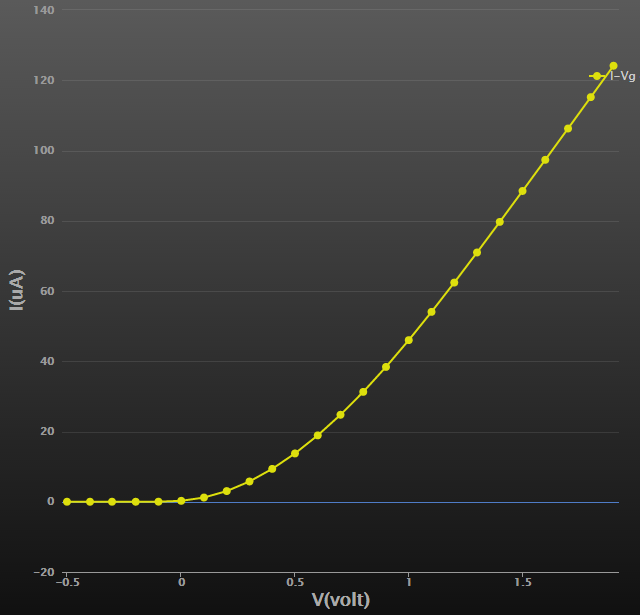 y
VDS = 0.5 V
Gate
y
Drain
Source
x
Metal
x
Insulator
N+
N+
P type Semiconductor
(Substrate)
Channel Accumulation layer
Depletion region
VTh
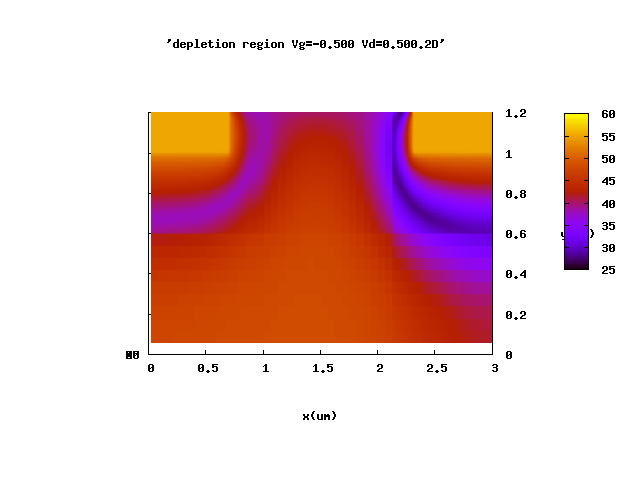 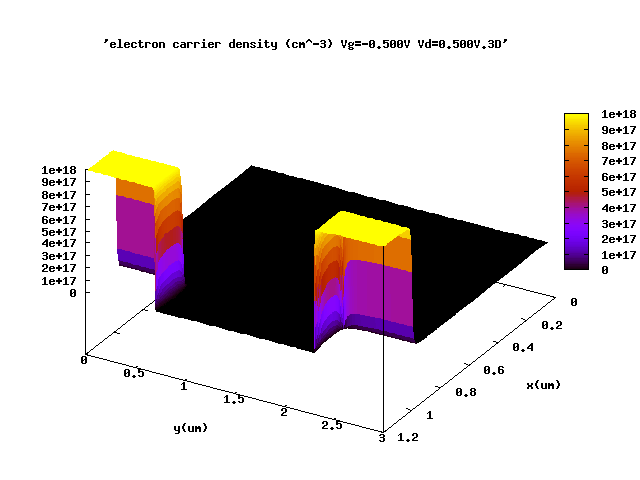 Electron density
Depletion region
Energy band diagram
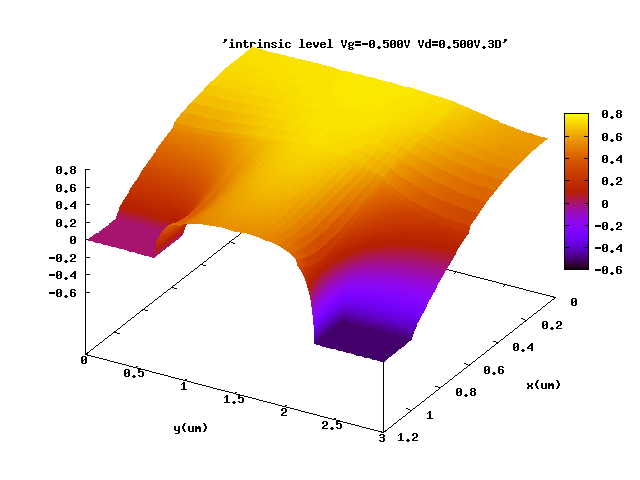 VG < 0 상태에서 accumulation layer가 형성됨을 확인 할 수 있으며 이때는 channel 의 electron density가 매우 낮음을 확인할 수 있으며 potential barrier 가 높게 형성되어 있다.
11
MOSFET 동작 원리 – Transfer characteristic (ID-VG)
VTh > VGS = 0.1 V
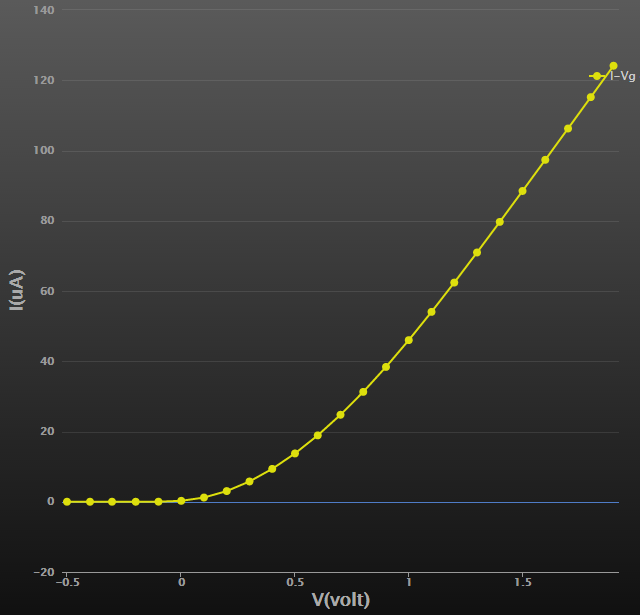 y
VDS = 0.5 V
Gate
Drain
Source
x
Metal
Insulator
N+
N+
P type Semiconductor
(Substrate)
Depletion region
VTh
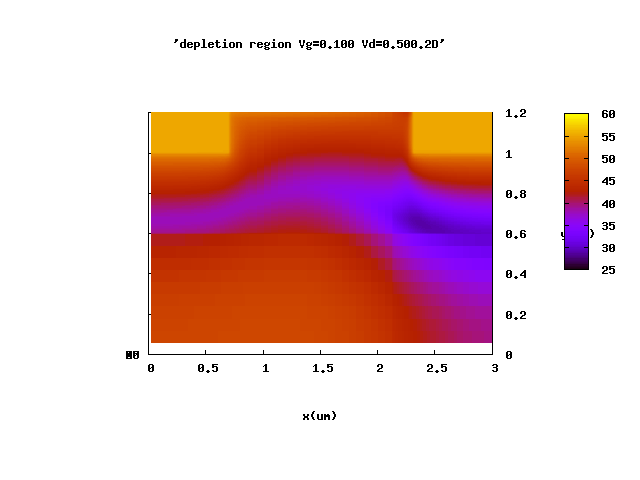 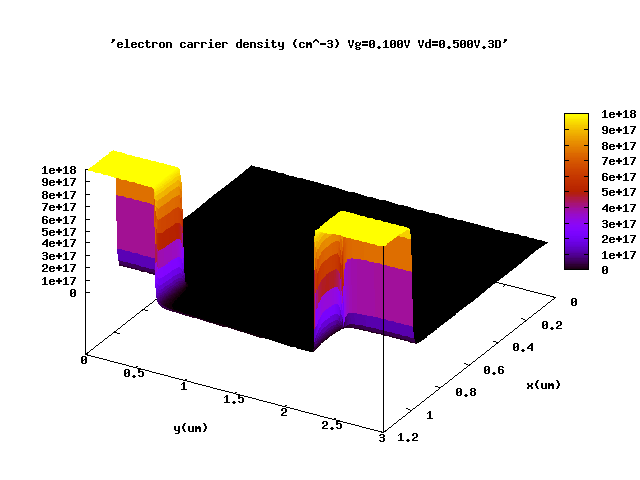 Electron density
Depletion region
Energy band diagram
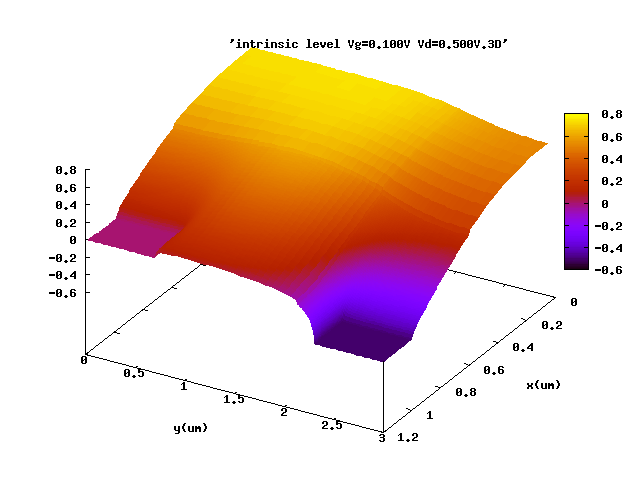 Gate bias가 상승할수록 potential barrier는 낮아짐을 확인 할 수 있다.
12
MOSFET 동작 원리 – Transfer characteristic (ID-VG)
VGS = 1.0 V > VTh
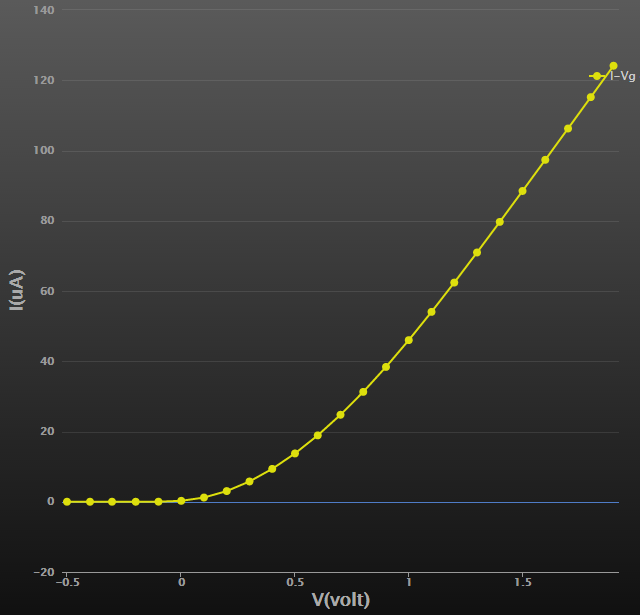 y
VDS = 0.5 V
Gate
Drain
Source
x
Metal
Insulator
N+
N+
P type Semiconductor
(Substrate)
Channel inversion layer
Depletion region
VTh
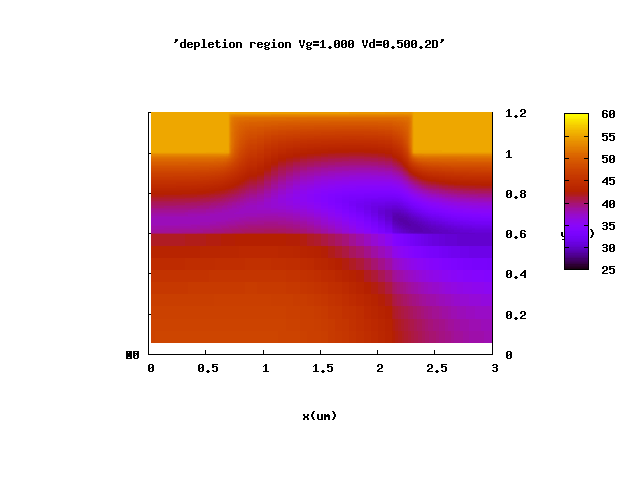 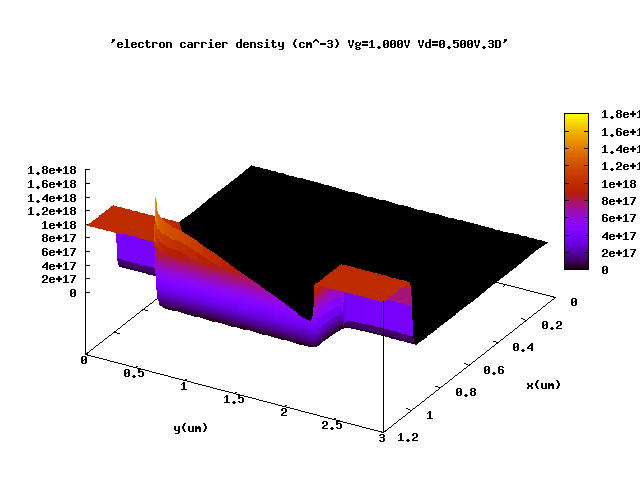 Electron density
Depletion region
Energy band diagram
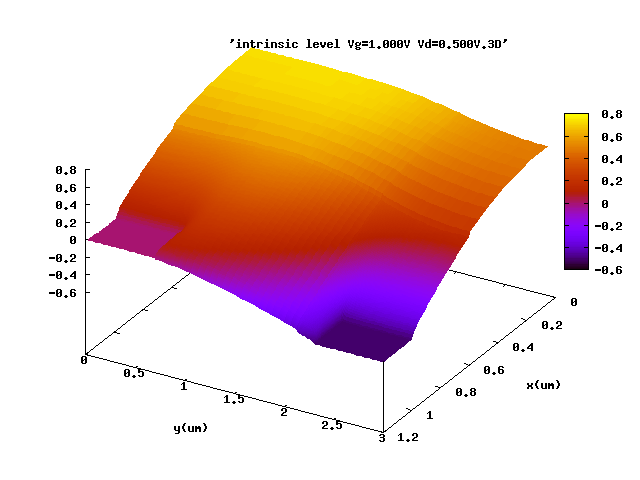 충분한 gate bias가 인가되면 inversion layer가 형성이 되며 또한 barrier 역시 낮아짐을 확인 할 수 있다.
13
MOSFET 동작 원리 – Output characteristic (ID-VD)
VGS = 0.5 V
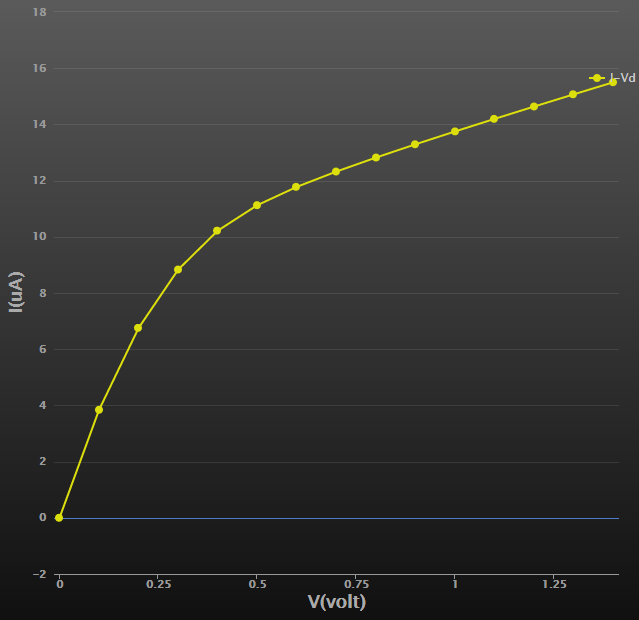 y
VDS = 0 V
Gate
Drain
Source
x
Metal
Insulator
N+
N+
P type Semiconductor
(Substrate)
Channel inversion layer
Depletion region
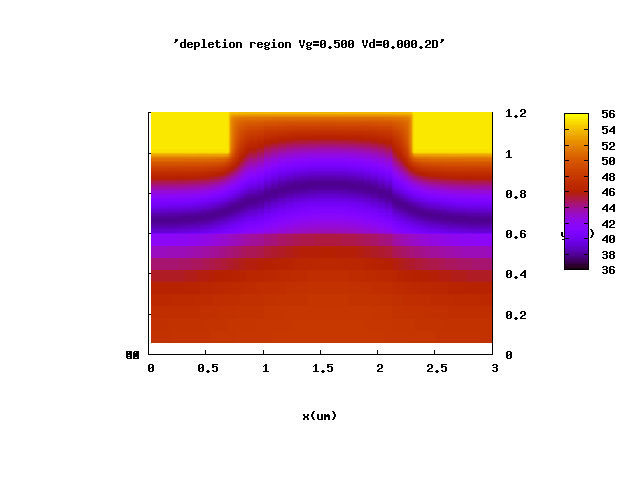 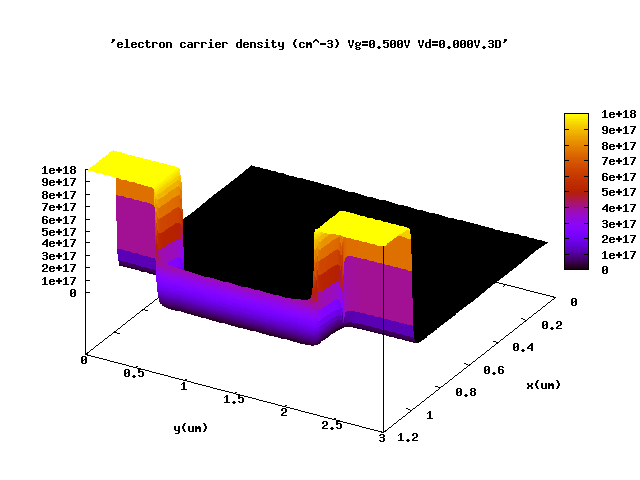 Electron density
Depletion region
Energy band diagram
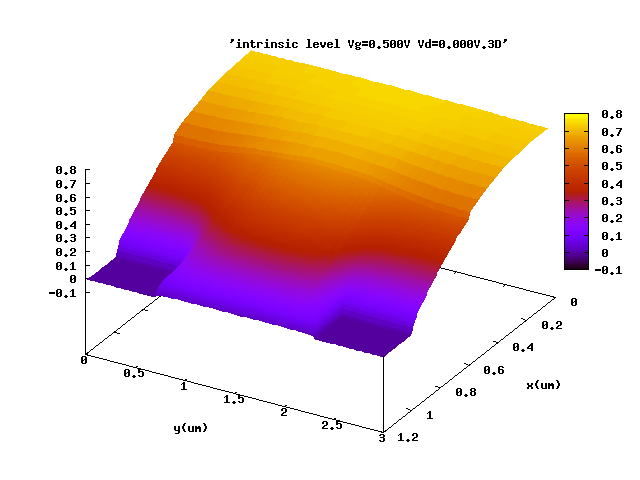 Inversion layer
VG > VTh 에 대하여 초기 electron density 를 보면 inversion layer가 형성됨을 확인할 수 있다.
또한 potential barrier가 매우 낮게 형성되어있다.
14
MOSFET 동작 원리 – Output characteristic (ID-VD)
VGS = 0.5 V
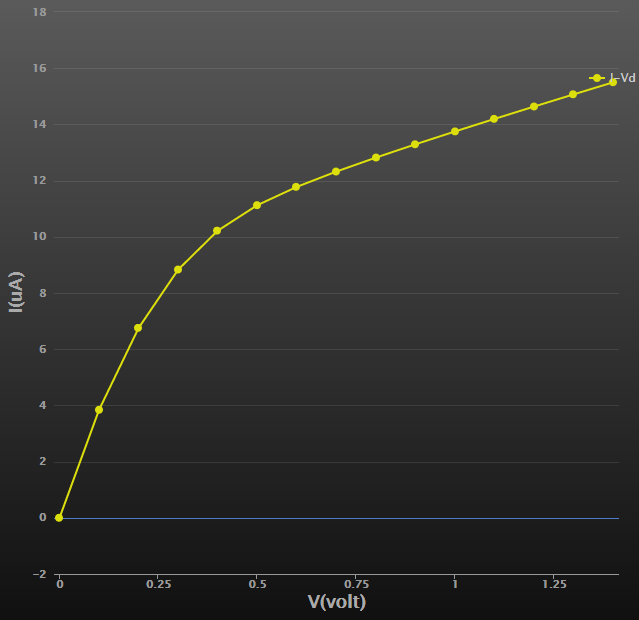 y
VDS = 0.2 V
Gate
Drain
Source
x
Metal
Insulator
N+
N+
P type Semiconductor
(Substrate)
Channel inversion layer
Depletion region
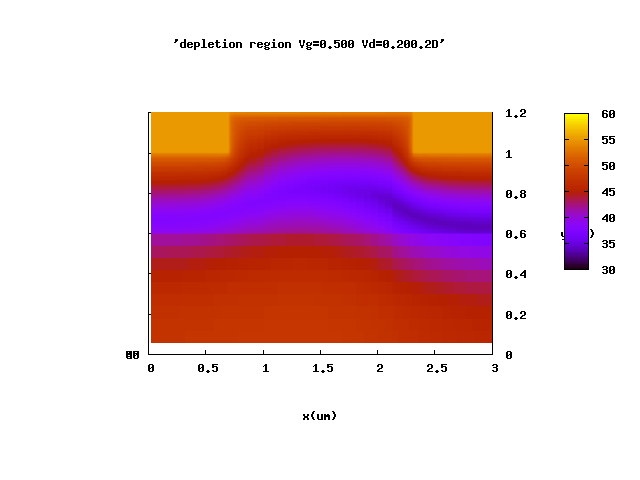 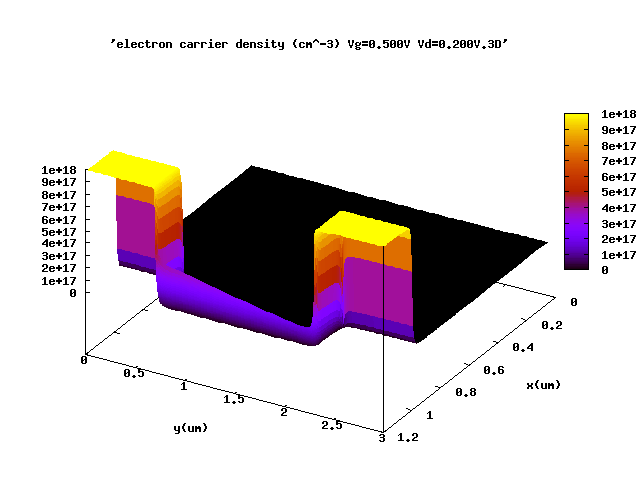 Electron density
Depletion region
Energy band diagram
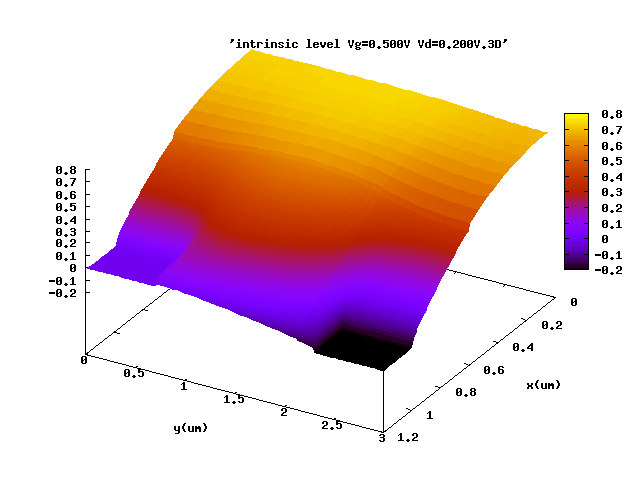 Drain 전압이 증가함에 따라서 drain쪽의 depletion region이 확장함을 확인할 수 있다.
15
MOSFET 동작 원리 – Output characteristic (ID-VD)
VGS = 0.5 V
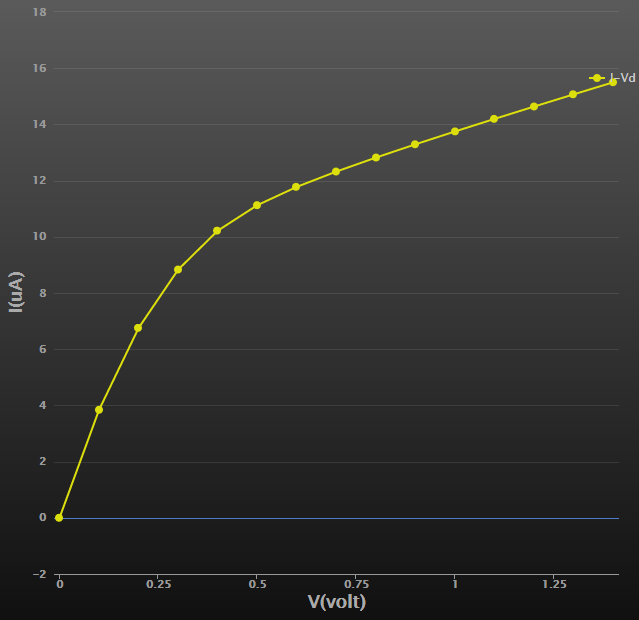 y
VDS = 0.6 V
Gate
Drain
Source
x
Metal
Insulator
N+
N+
P type Semiconductor
(Substrate)
Channel inversion layer
Depletion region
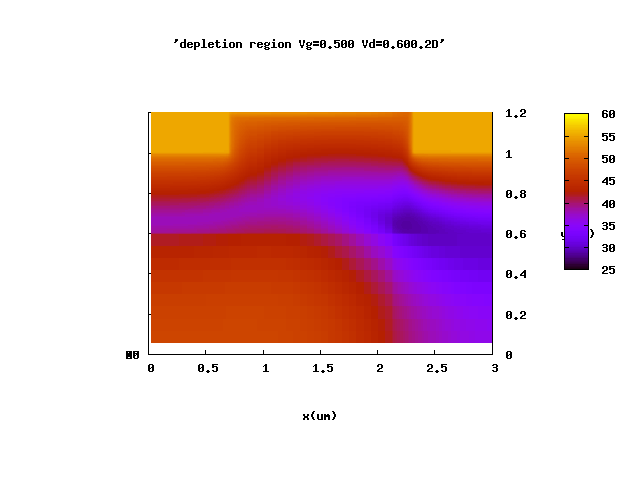 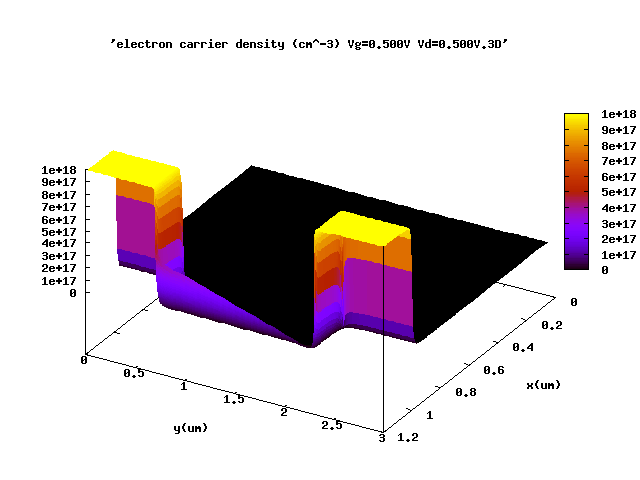 Electron density
Depletion region
Energy band diagram
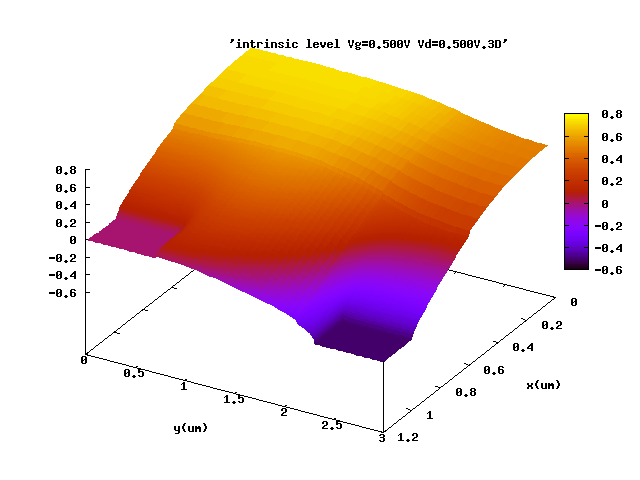 Pinch off
Drain 전압이 더욱 증가하게 되면 drain 쪽의 inversion layer가 pinch-off 지점에 도달하는 것을 확인 할 수 있다.
16
MOSFET 동작 원리 – Output characteristic (ID-VD)
VGS = 0.5 V
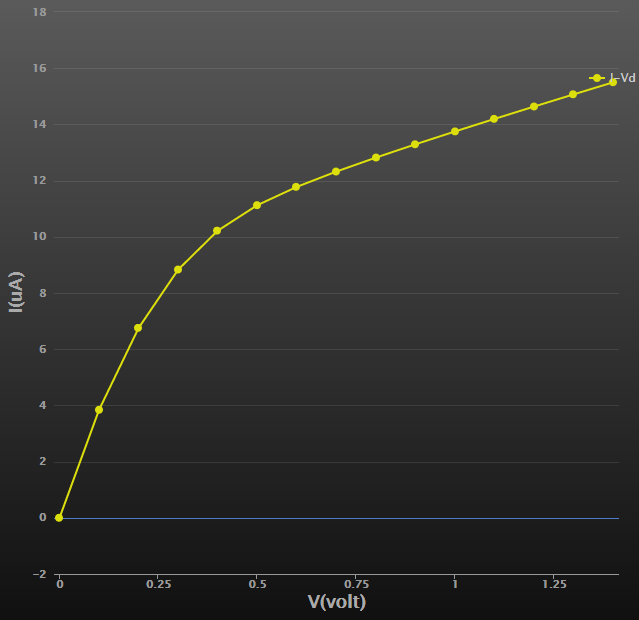 y
VDS = 1.1 V
Gate
Drain
Source
x
Metal
Insulator
N+
N+
P type Semiconductor
(Substrate)
Channel inversion layer
Depletion region
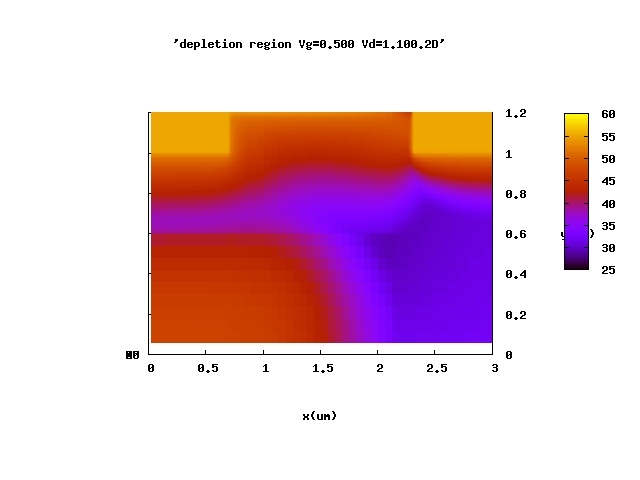 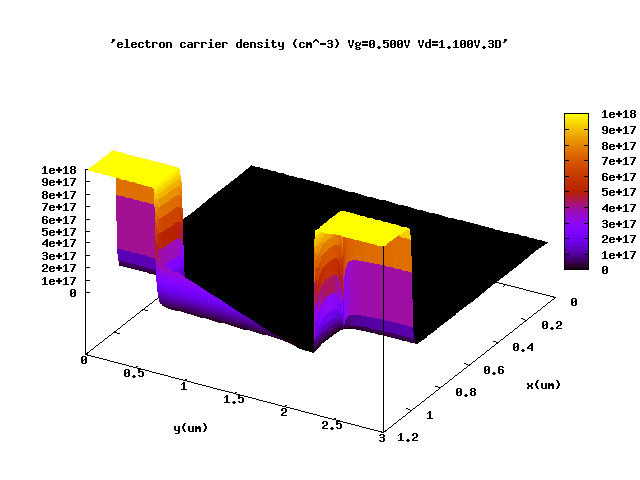 Electron density
Depletion region
Energy band diagram
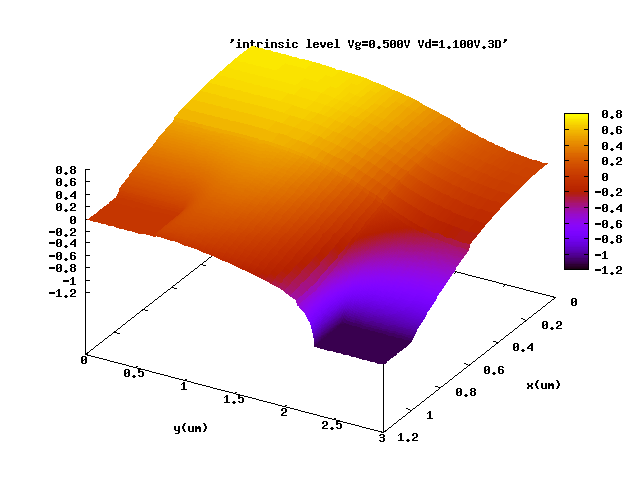 Pinch off 지점부터 saturation region에 진입함을 확인 할 수 있다.
17